NeuroCAAS(Neuroscience Cloud Analysis as a Service)
http://neurocaas.org
Paninski Lab
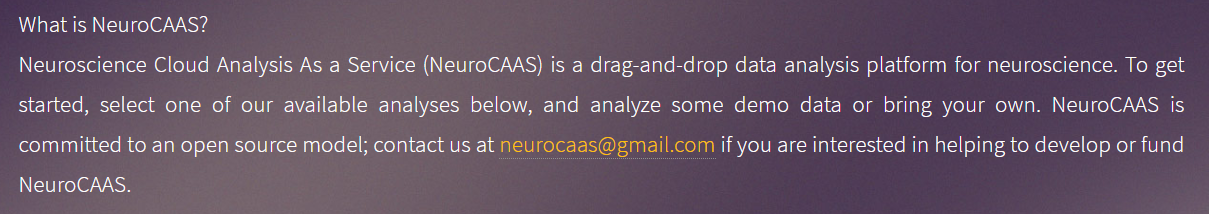 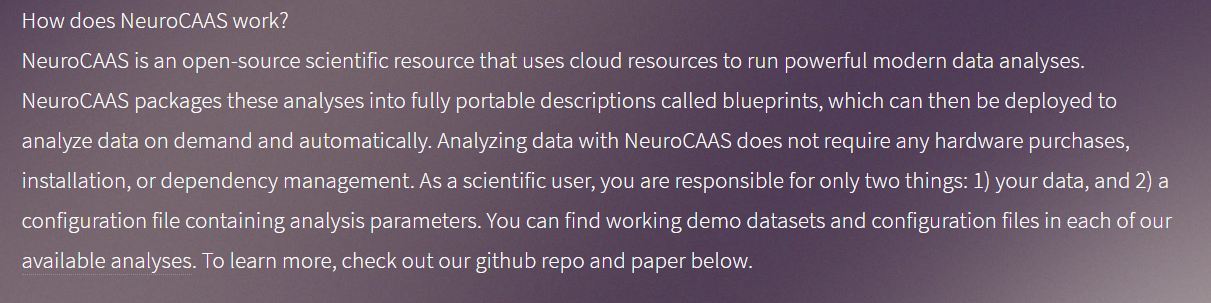 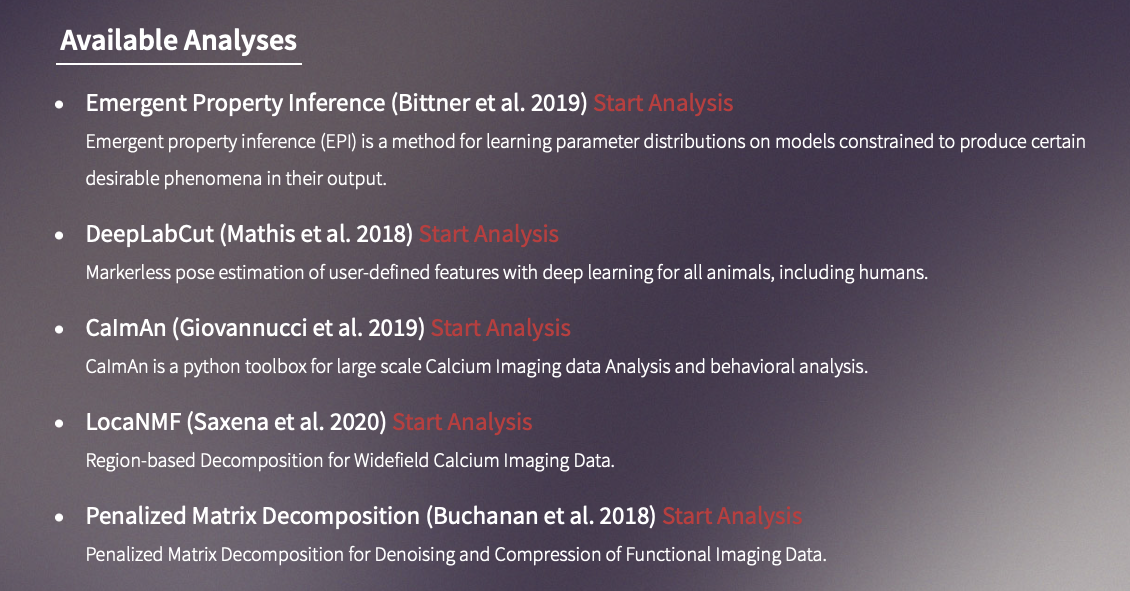 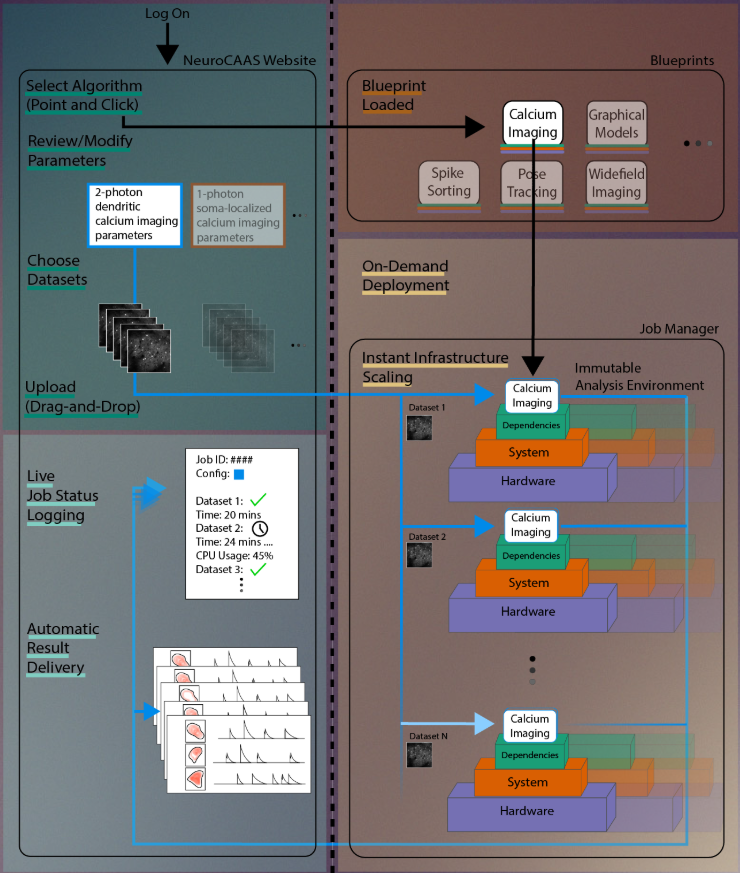 User workflow
NeuroCAAS workflow
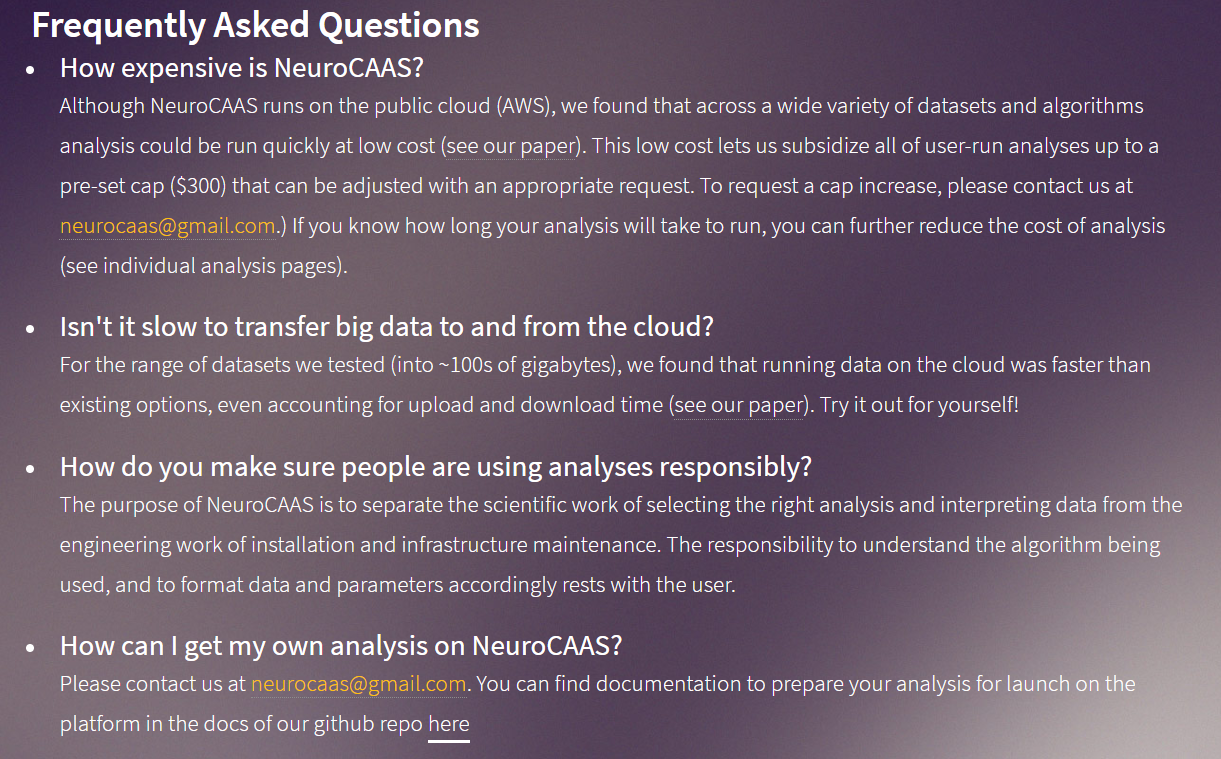